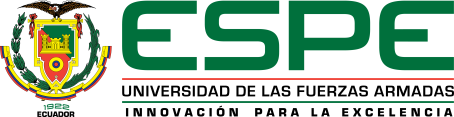 ESTUDIO COMERCIAL NACIONAL E INTERNACIONAL DE MIEL EN PANAL

Por: Samuel Gualotuña
Director: Ing. Jorge Ojeda
Codirector: Ing. Fabián Guayasamín
Ecuador Megadiverso
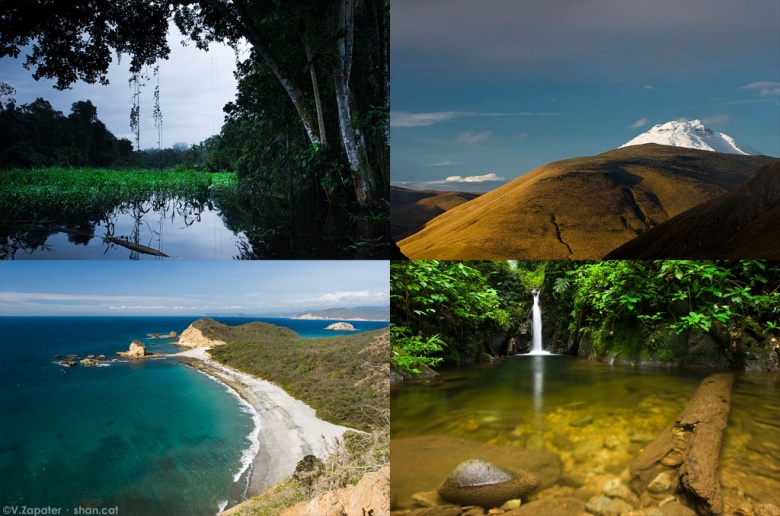 Partida Arancelaria SA  040900
Metodología
Recopilación Documental
Análisis de datos
Resultados
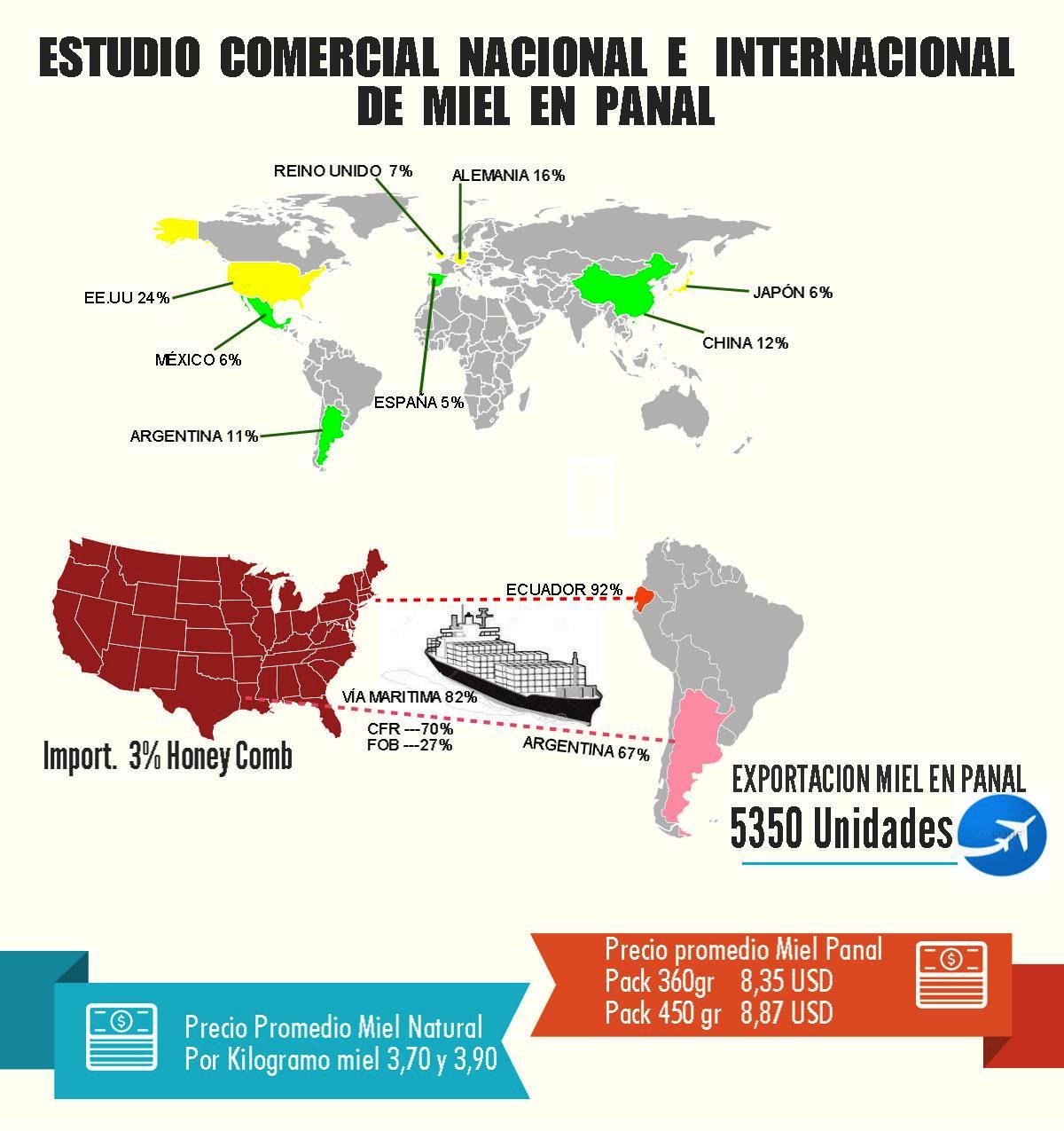 Toneladas  Mundo         588.093
Valor miles USD              2.027.031
Trade Map
Importación de EE.UU procedentes del Mundo
Valor importación en miles USD    581.636
Cantidad Toneladas métricas         165.768
Trade Map
Importación de miel en panal EE.UU
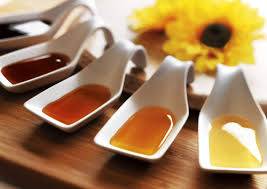 Trade Map
Análisis comercial Argentina
Países de destino
Declaración Aduanera
Medios de transporte miel natural
Declaración Aduanera
Tipos de negociación
Declaración Aduanera
Exportación de miel en panal
Total Unidades Exportadas 5350
1800  Unidades                                       3732 Unidades
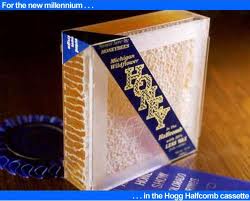 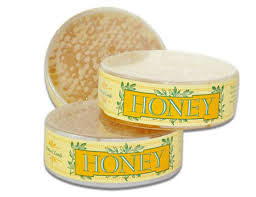 Peso: 360gr                                                 Peso: 450gr
       
                Precio:  $  8,35  USD                                  Precio:  $  8,87 UDS
Declaración Aduanera
Banco Central Ecuador
Análisis Ecuador
ARRIBA CHOCOLATE COMPANY S.A
CHOCOMPANY ECUANAUTICA S.A   
PRODUCTOS SKSFARMS CIA. LTDA.
Toneladas  exportadas  1.42
Precio 4,11 USD por Kilogramo
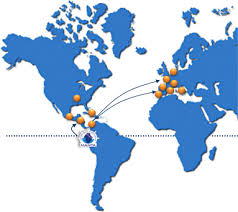 EE.UU      OK

ALEMANIA
REINO UNIDO
0%
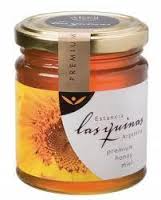 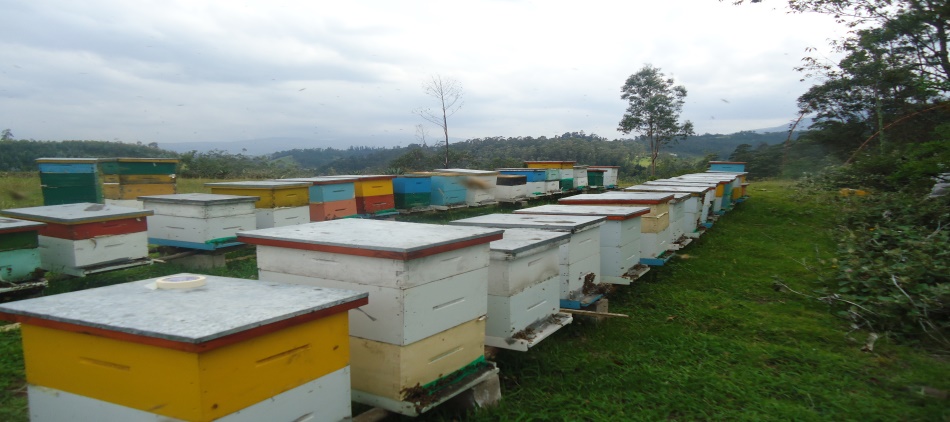 12.188 colmenas 


494 Toneladas 

Déficit en la producción 
de 521 toneladas
Conclusiones
Recomendaciones
MUCHAS GRACIAS!!